한국청소년상담복지개발원
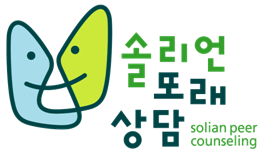 솔리언또래상담 DB시스템 매뉴얼
운영학교 지도교사용

★ 운영학교 지도교사용은 동일한 학교(단일학교)에서 교육을 이수한 
또래상담자를 등록할 때 사용합니다.
또래상담 DB시스템 사용안내
1
DB시스템 입력절차
2
회원가입 및 로그인
또래상담자 등록
3
또래상담자 수료증 출력
4
공지사항 및 문의답변 게시판
5
DB시스템 입력절차
DB 
시스템  
회원가입 및 로그인
기본
교육 
등록
지역
센터 
승인
기본교육 수료증 출력
활동 등록
활동확인서 
출력
심화 또는
특성화 교육 수료증 출력
심화 또는
특성화 
교육 등록
지역센터 승인
회원가입 및 로그인
회원가입 및 로그인
* 소속학교가 신규 또는 기존 운영학교인지 파악이 어려운 경우 
  한국청소년상담복지개발원 학교폭력예방부 DB시스템 담당자(051-662-3092/3099)로 연락
로그인
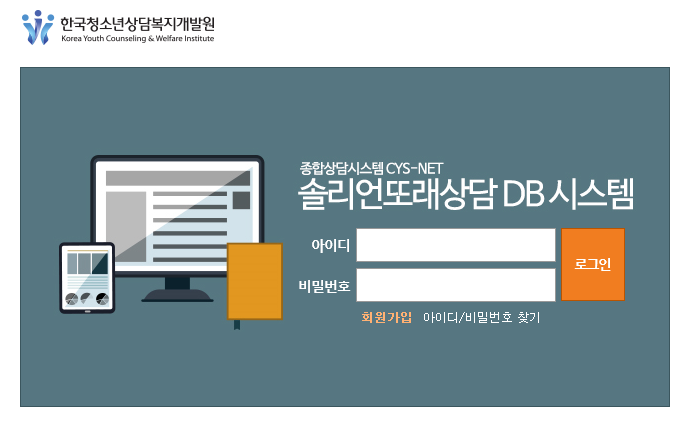 클릭!
소속 ‘학교ID’ 및 ‘비밀번호’ 입력 후 ‘로그인’ 클릭
로그인(개인정보 확인)
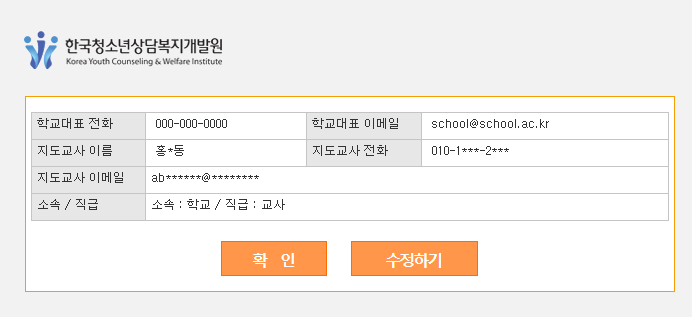 클릭!
학교 정보 확인 후, 수정이 필요한 경우 ‘수정하기’ 클릭
로그인(개인정보 수정)
‘수정하기’를 클릭한 경우
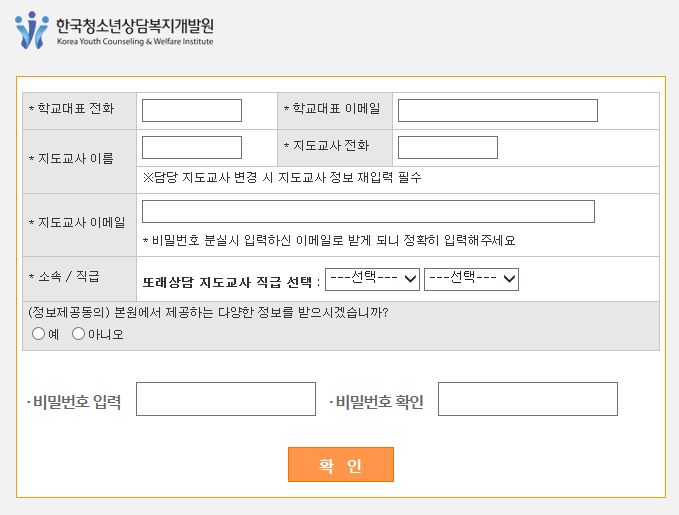 1. 입력!
2. 클릭!
정보 수정 후, ‘비밀번호’ 입력하고 ‘확인’ 클릭
아이디/비밀번호 찾기
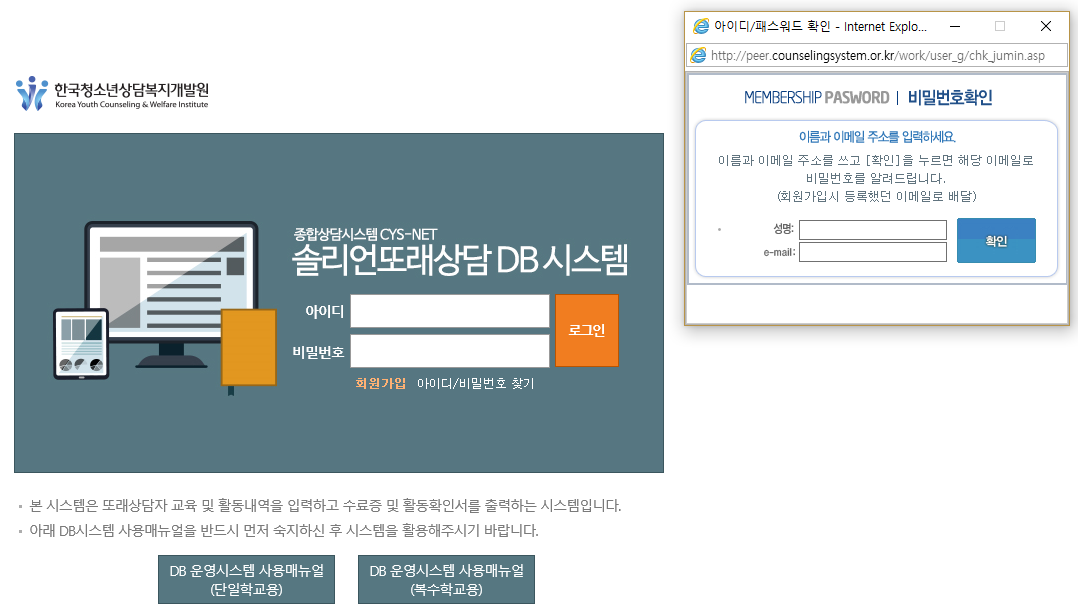 아이디/비밀번호 분실 시 메인 페이지에서 ‘아이디/비밀번호 찾기’를 클릭
회원가입
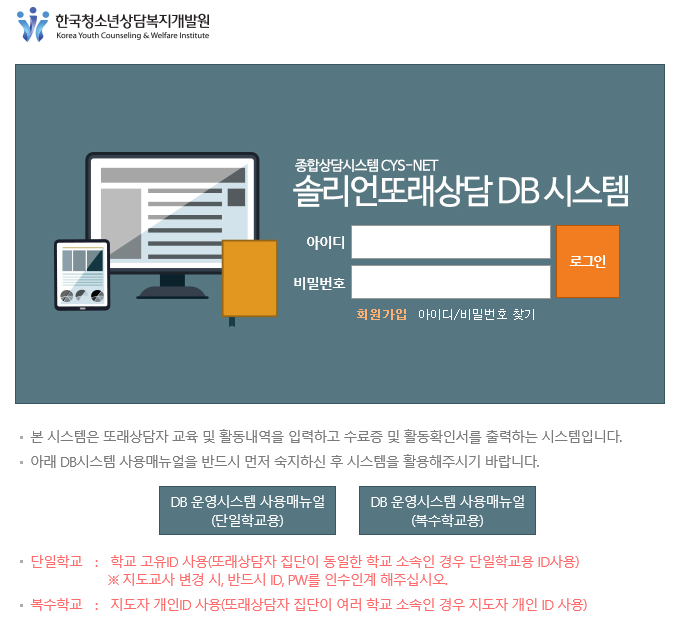 클릭!
회원가입
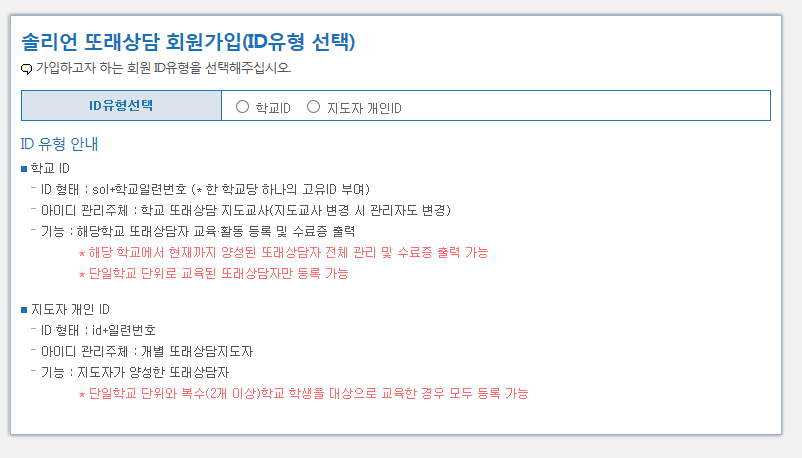 선택!
현재 학교 재직 중인 또래상담 지도교사는 ‘학교ID’ 를 선택
    - 학교ID는 학교당 하나만 발급되는 고유 ID
    - 지금까지 학교에서 양성된 모든 또래상담자 확인 및 수료증 출력 가능 ID
  ※ 지도교사 변경 시, ID와 비밀번호를 인수인계 필수
회원가입
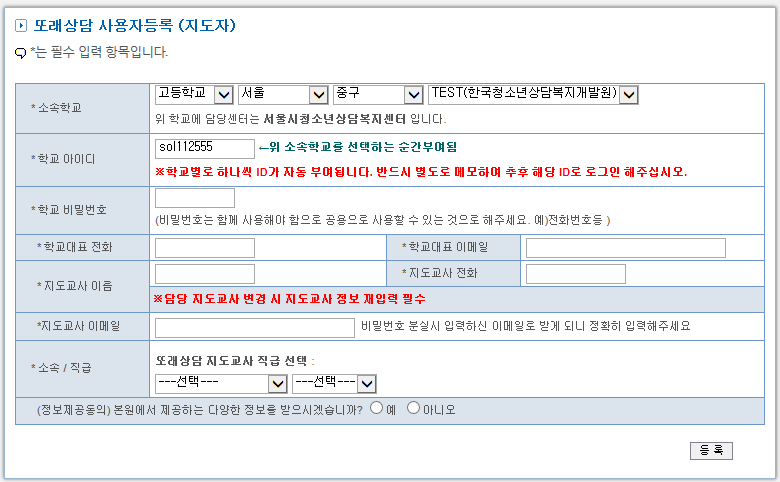 학교 선택!
회원가입
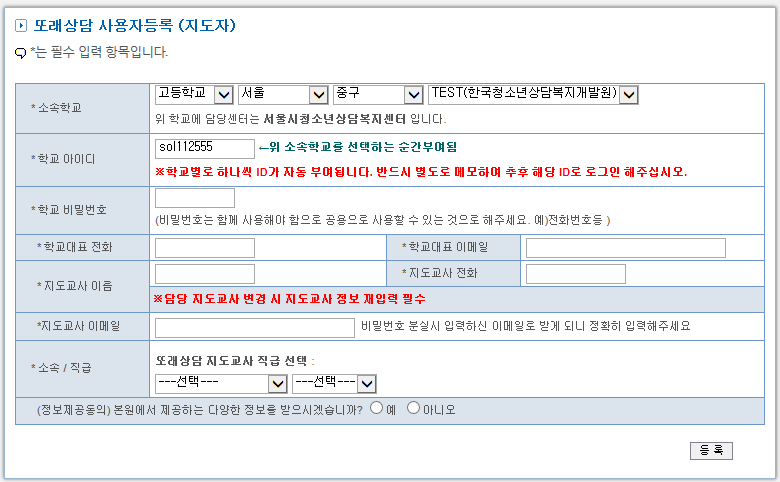 ★꼭 기억하세요!
소속학교 선택 후, ‘담당센터’와 ‘학교ID’ 메모 필수, 추후 로그인 시 필요
회원가입
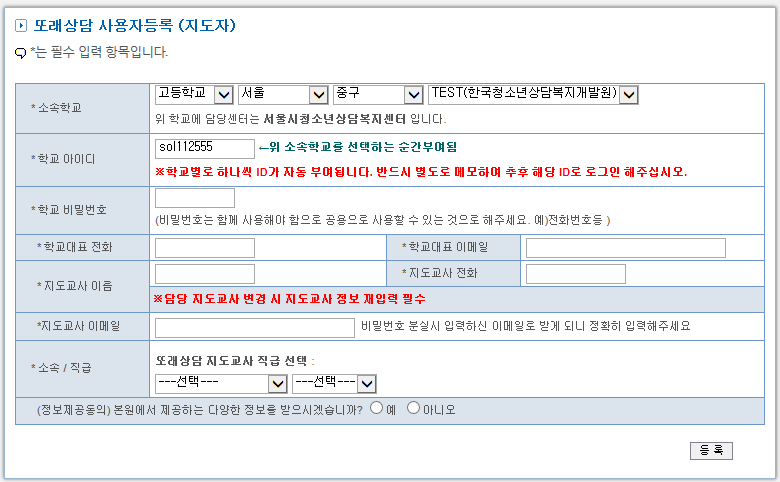 1. 입력!
2. 클릭!
* (별표) 필수입력사항으로 입력 후 ‘등록’ 클릭
DB시스템 메인 화면
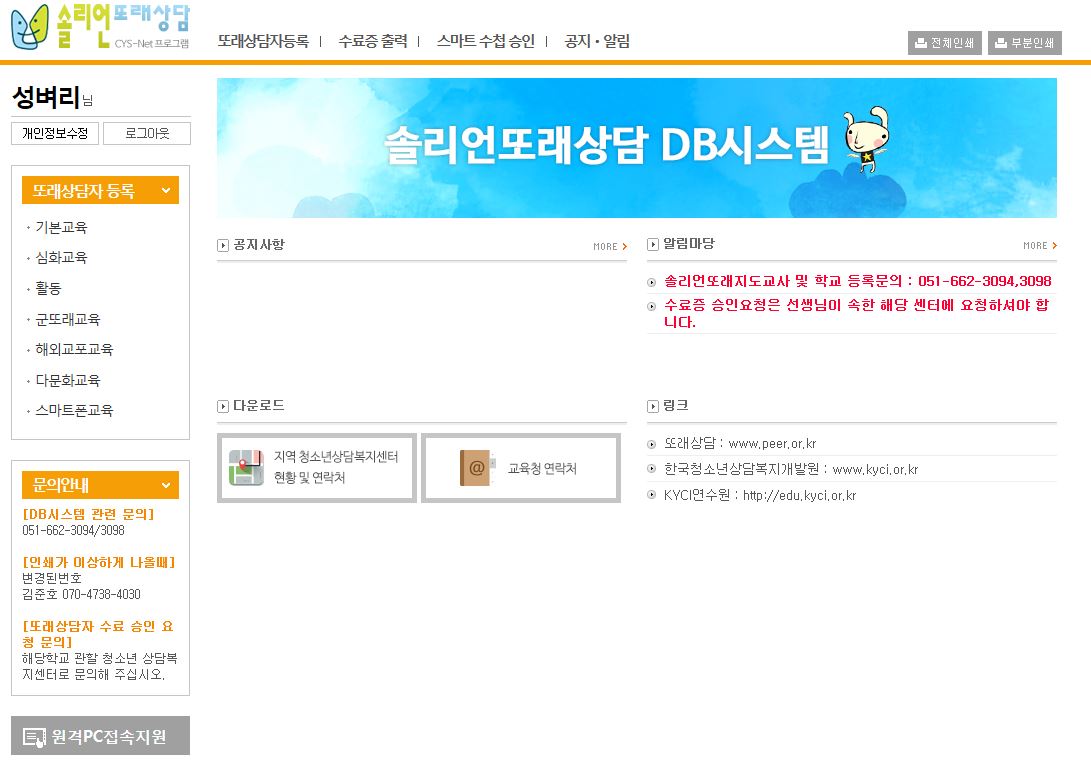 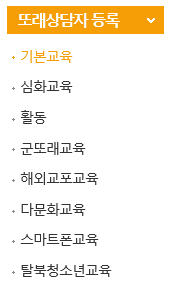 로그인 후 ‘또래상담자등록/수료증 출력/ 스마트 수첩 승인/ 공지알림 메뉴 사용’ 가능
DB시스템 메인 화면
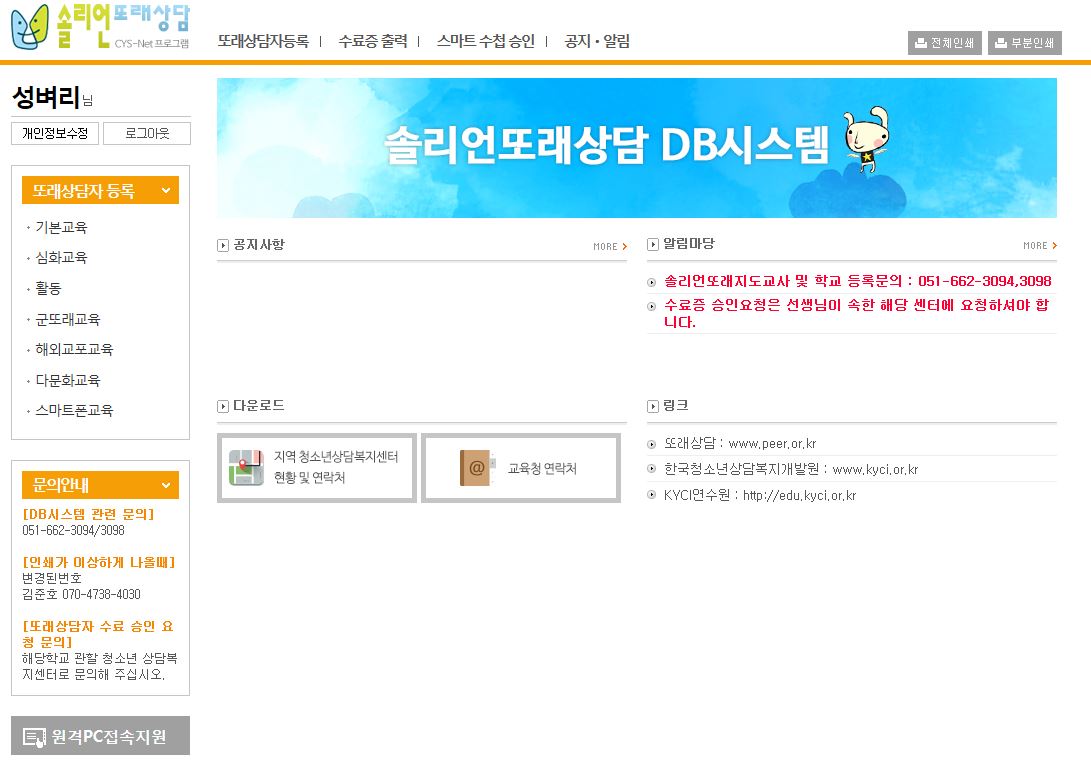 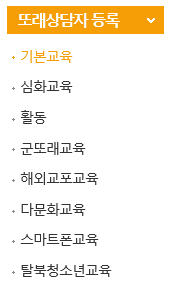 - 다운로드 : 소속 학교의 담당 지역청소년상담복지센터 및 담당 교육청 연락처 확인 가능
- 링크 : 또래상담 관련 홈페이지 확인 가능
DB시스템 메인 화면
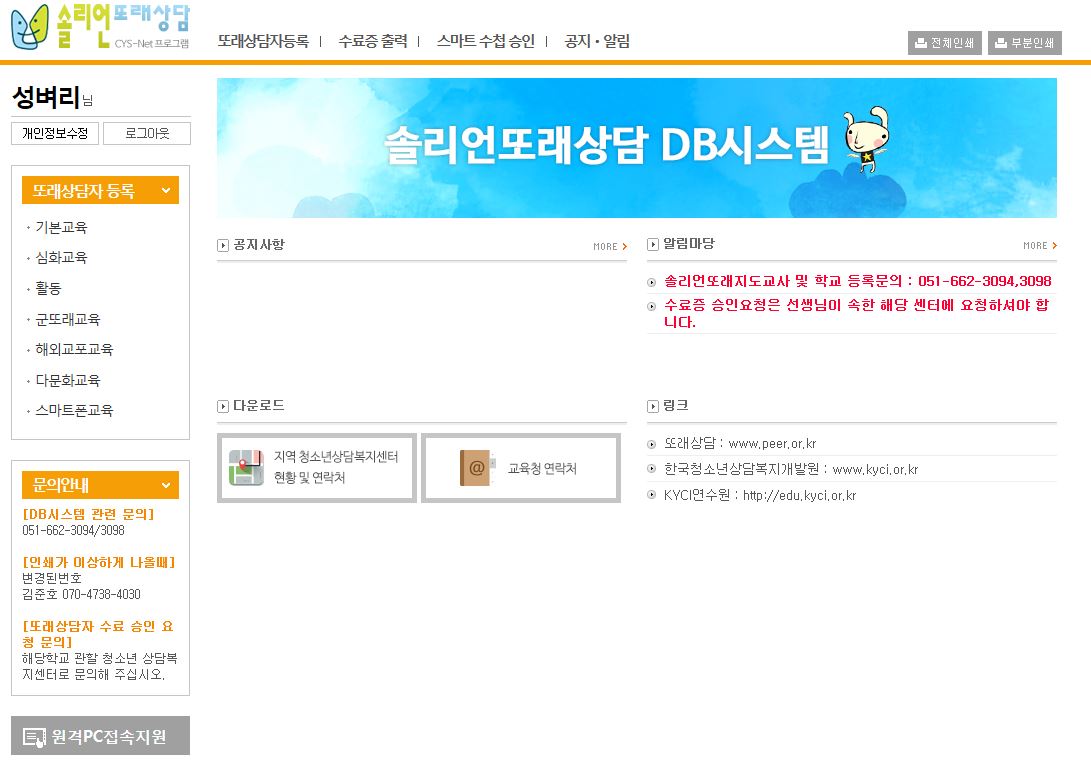 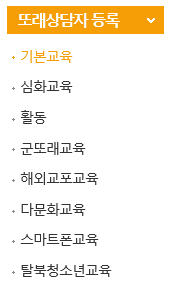 DB시스템 사용관련 문의 시 문의번호 확인 후 연락
또래상담자 등록(기본교육)
또래상담자 등록(기본교육)
1.클릭!
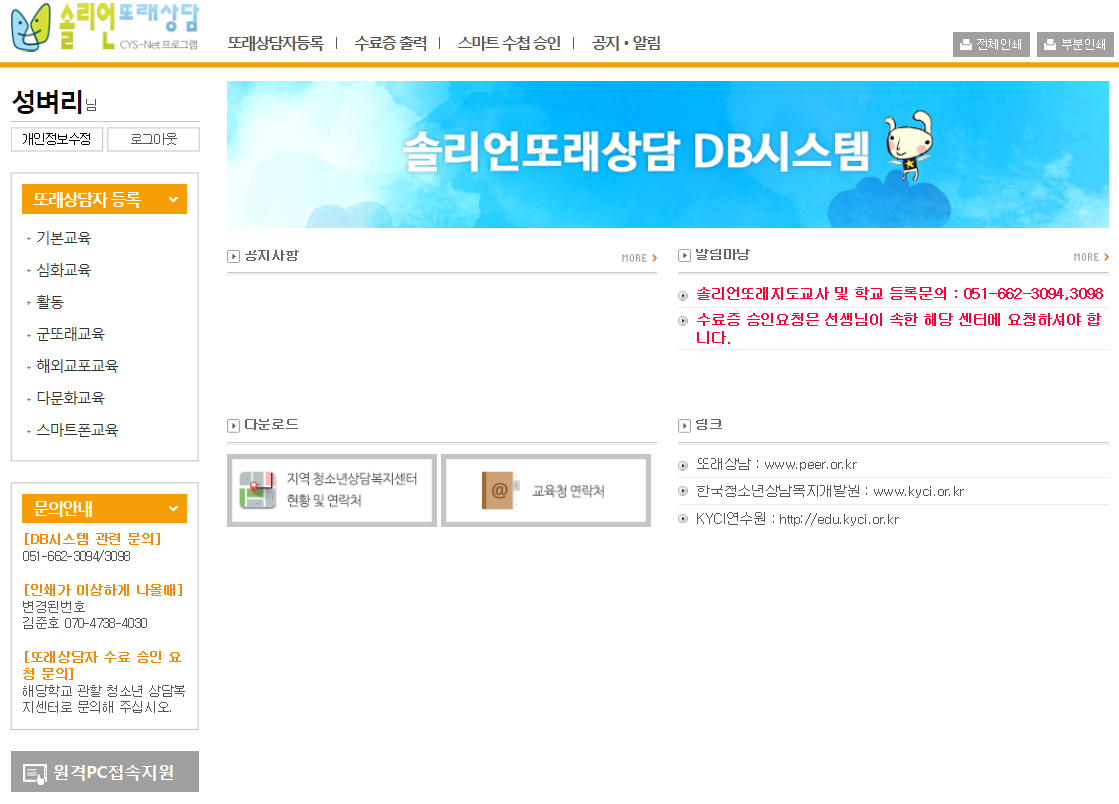 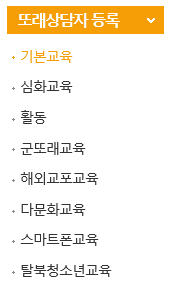 2.클릭!
상단 메뉴 중 ‘또래상담자등록’ 클릭 후 왼쪽 ‘기본교육’ 메뉴 클릭
또래상담자 등록(기본교육)
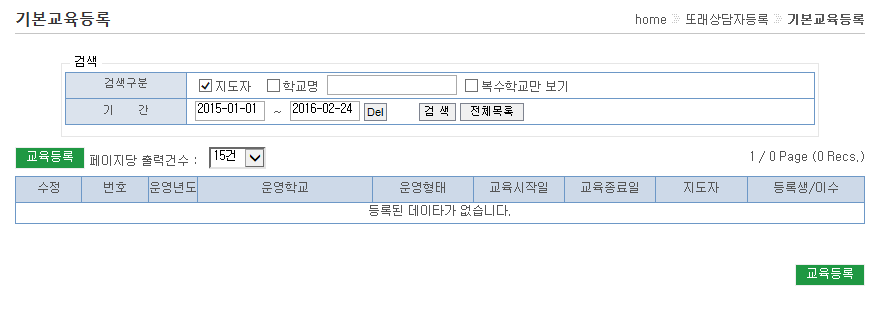 클릭!
‘교육등록’ 클릭
또래상담자 등록(기본교육)
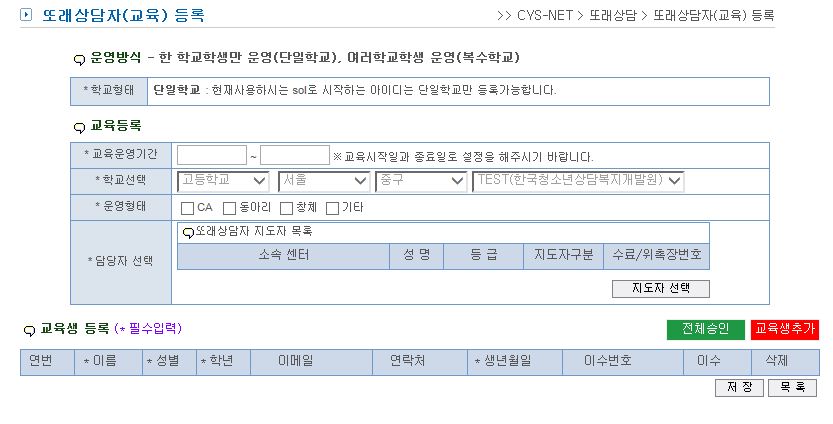 1. 날짜 선택
2. 선택!
3. 클릭!
‘교육운영기간’, ‘운영형태’ 선택 후 ‘지도자 선택’ 클릭
또래상담자 등록(기본교육)
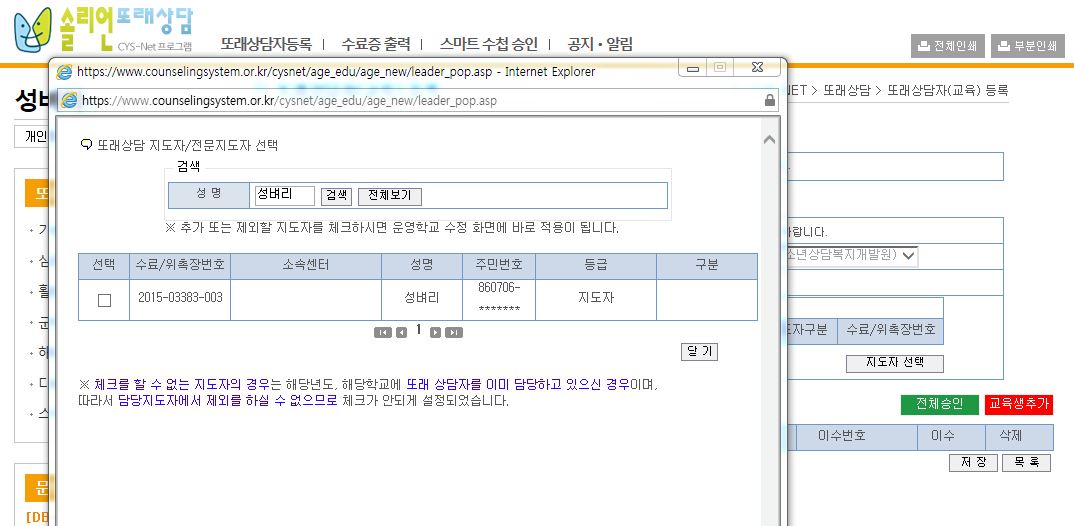 1.검색
√
3. 클릭!
2. 체크
‘지도자 이름’ 검색, ‘수료번호 또는 주민번호 확인’ 후 체크
또래상담자 등록(기본교육)
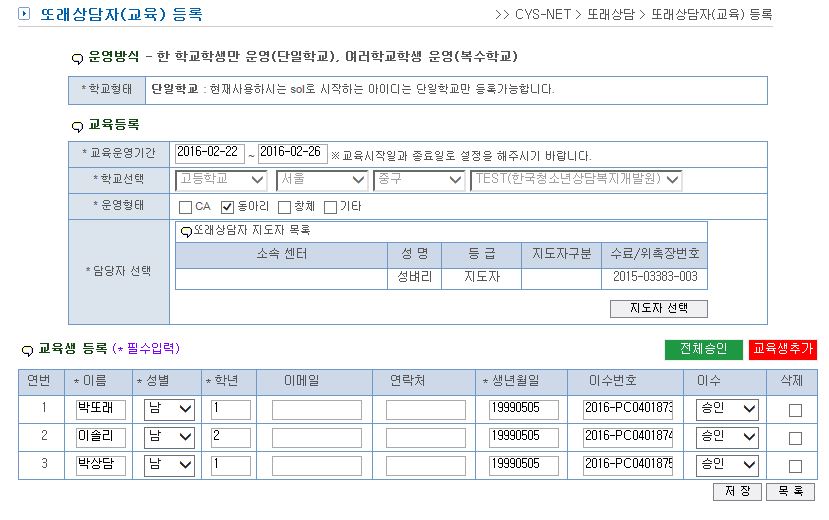 1.학생수만큼
   클릭!
2. 입력
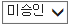 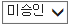 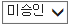 3. 클릭!
‘교육생추가 클릭’ 후, 교육생 정보 입력(이름, 성별, 학년, 생년월일 필수 입력)
[Speaker Notes: 생년월일 : 19990505 형태]
또래상담자 등록(기본교육)
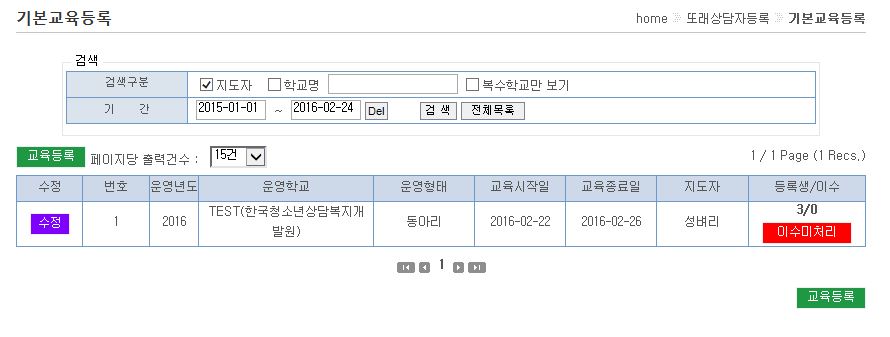 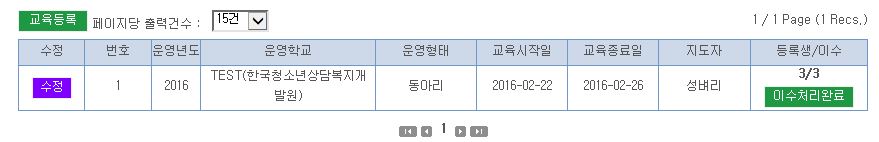 교육등록이 완료되면 ‘이수미처리’로 확인되며, 담당 청소년상담복지센터에 승인요청 후
 ‘이수처리완료’로 변경됨
또래상담자 등록(심화교육)
또래상담자 등록(심화교육)
1.클릭!
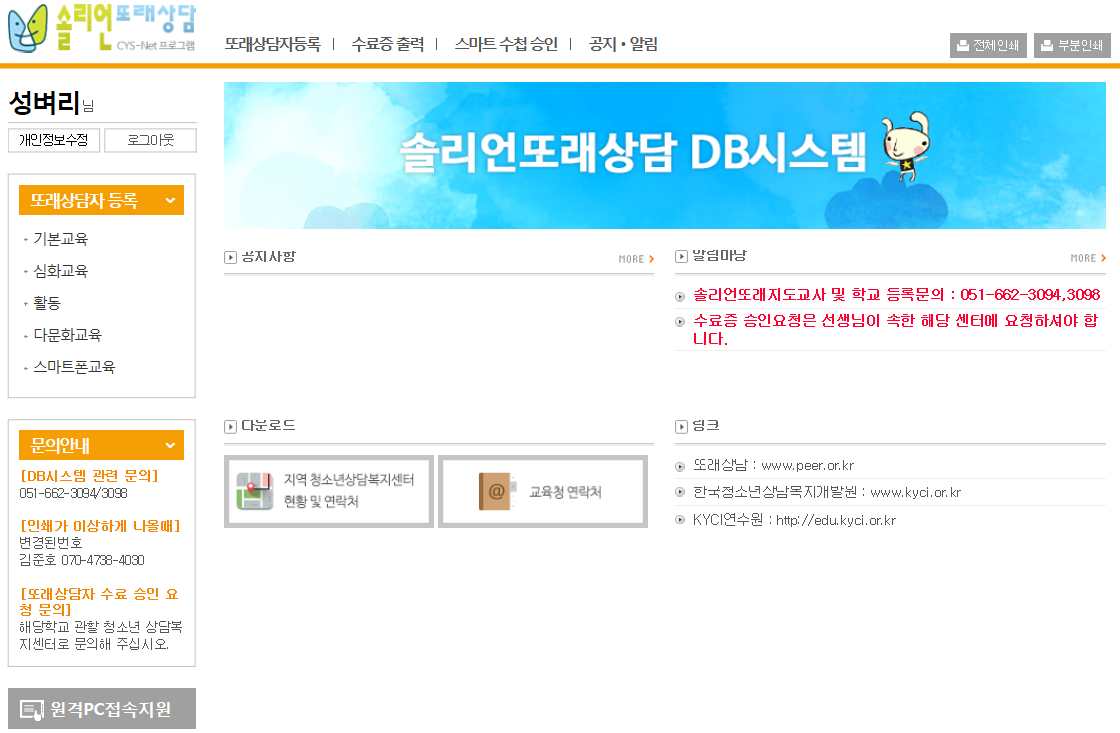 2.클릭!
‘또래상담자등록’ 클릭 후, ‘심화교육’ 선택
또래상담자 등록(심화교육)
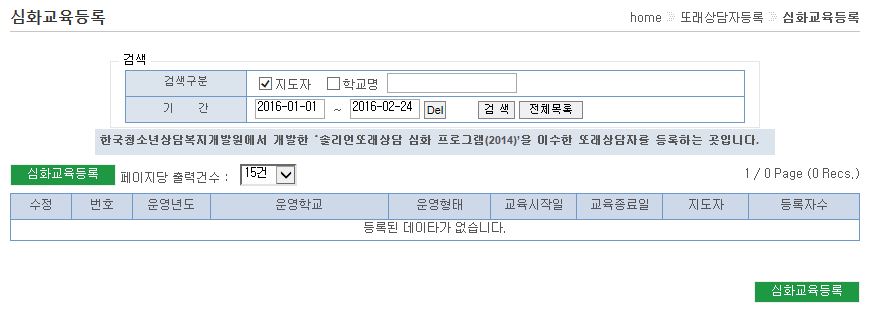 클릭!
‘심화교육등록’ 클릭
또래상담자 등록(심화교육)
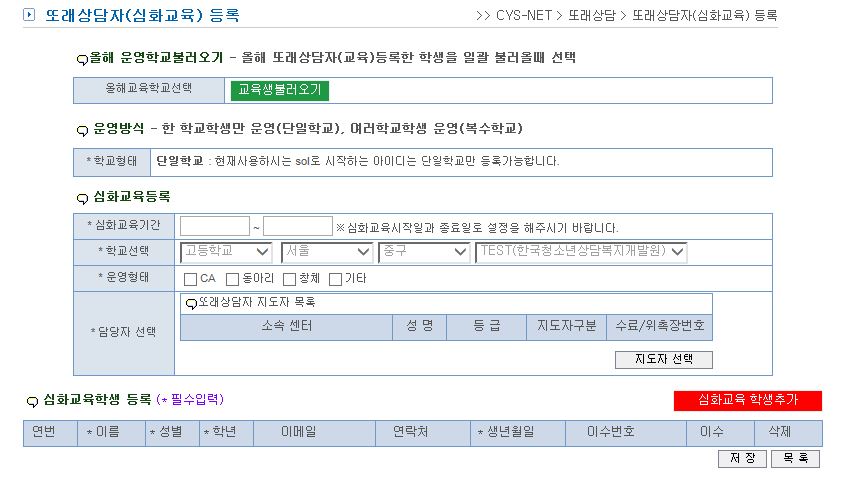 클릭!
‘교육생불러오기’ 클릭
또래상담자 등록(심화교육)
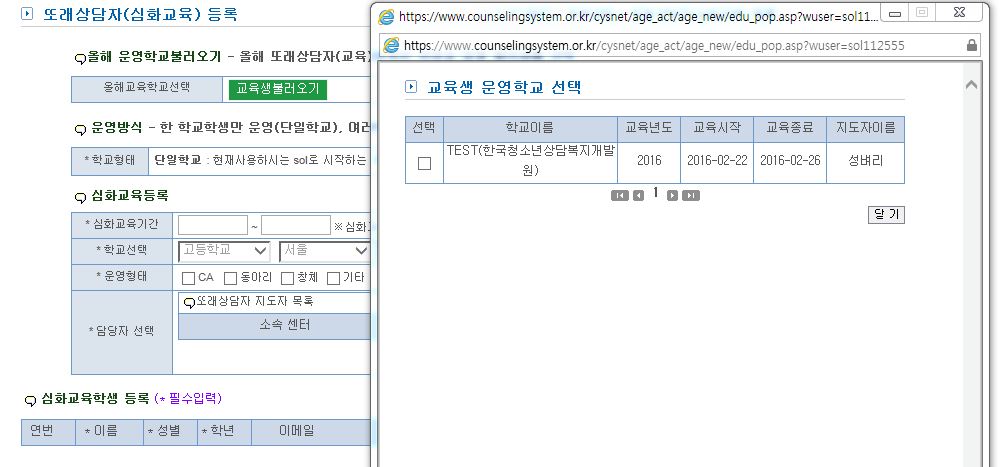 √
해당교육
클릭!
‘학교이름’ 확인 후, ‘선택’ 메뉴 체크
또래상담자 등록(심화교육)
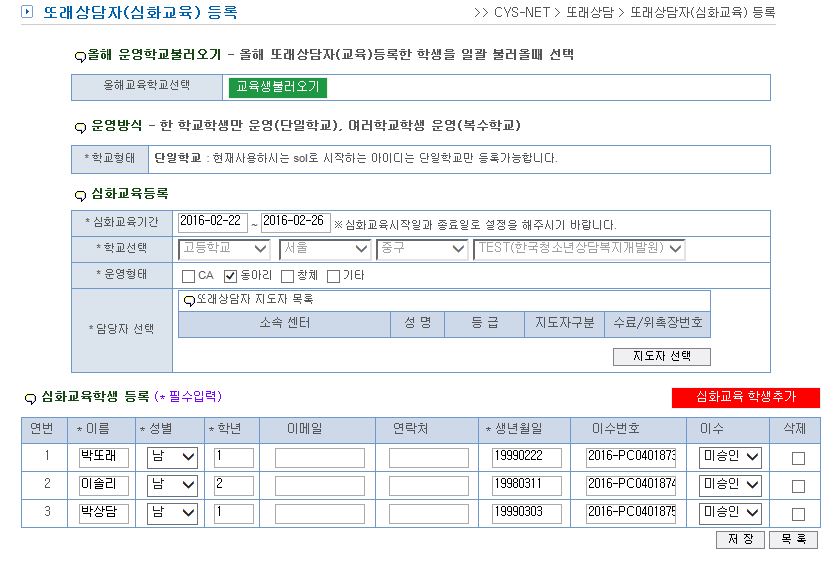 1.입력
‘심화교육기간’, ‘운영형태’, ‘지도자 선택’ 입력
또래상담자 등록(심화교육)
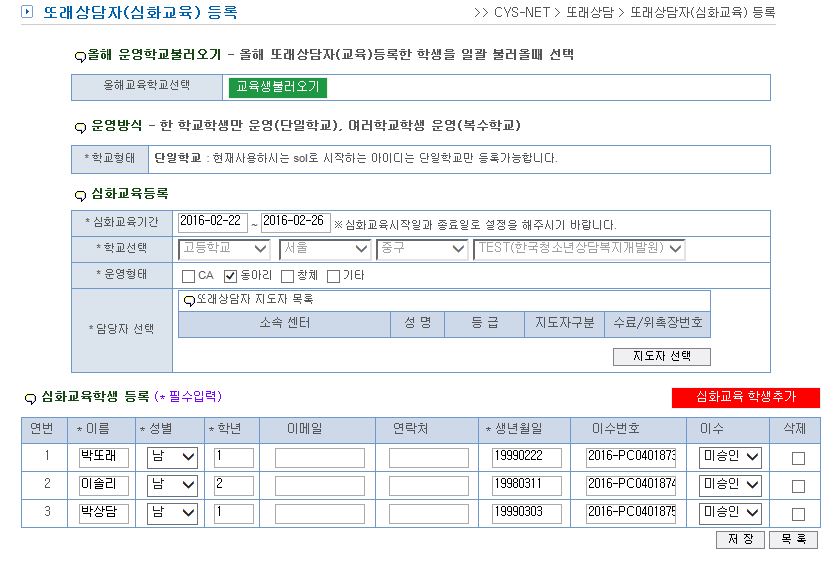 클릭!
추가학생 등록 시 ‘심화교육학생 추가’ 클릭
또래상담자 등록(심화교육)
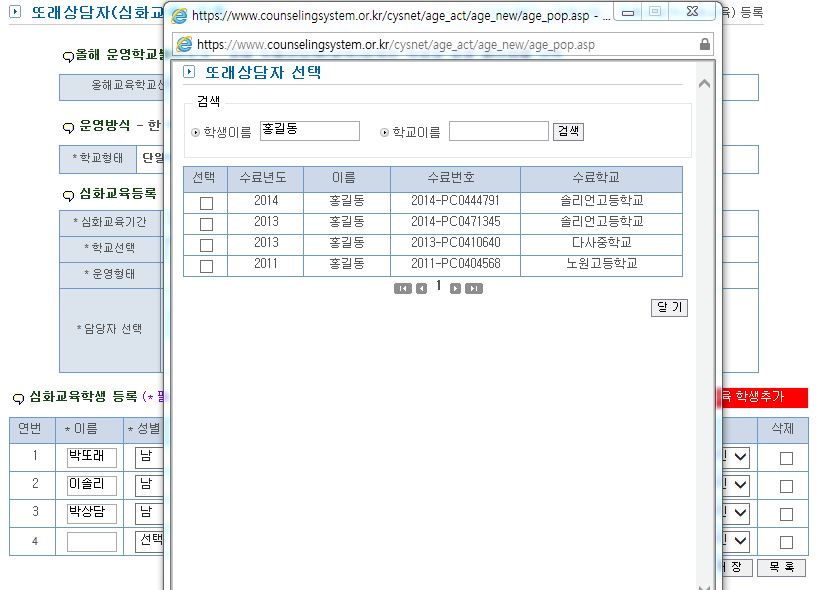 2.검색
√
3.선택!
1.클릭!
‘이름’ 빈칸을 클릭한 후  ‘학생이름’ 검색, ‘선택’ 메뉴 체크
또래상담자 등록(심화교육)
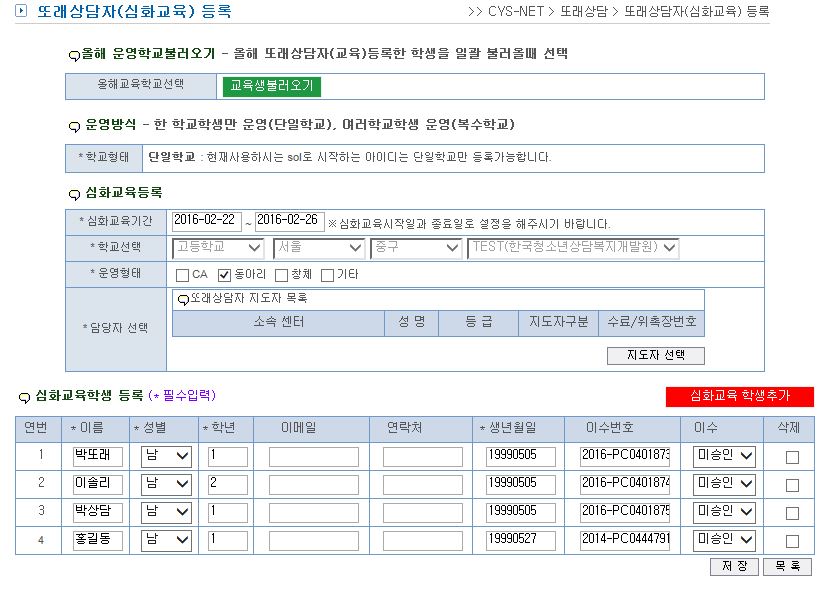 √
1.체크!
※ 심화교육을 받지 않은 또래상담자의 경우, ‘삭제’를 클릭한 후, 저장 클릭
2.클릭!
또래상담자 등록(심화교육)
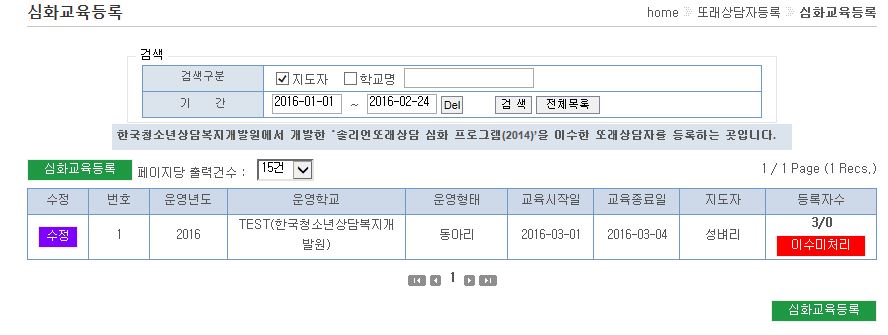 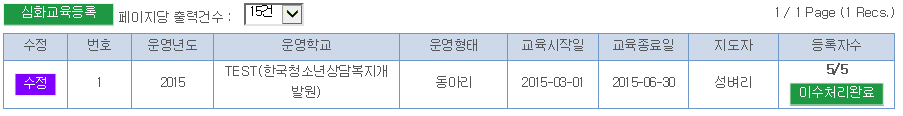 교육등록이 완료되면 ‘이수미처리’로 확인되며, 담당 청소년상담복지센터에 승인 요청 후 
‘이수처리완료’로 변경됨
또래상담자 등록(특성화교육)
특성화 교육 등록
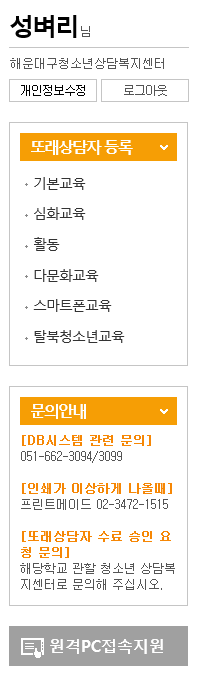 ㆍ‘심화교육’과 입력방법 동일[교육생 불러오기 필수]

  - 다문화교육 : 기본교육 이수 또래상담자 중 다문화 프로그램 이수자
  - 스마트폰교육 : 기본교육 이수 또래상담자 중 스마트폰 사용조절 프로그램 이수자
  - 탈북교육 : 기본교육 이수 또래상담자 중 탈북프로그램 이수자
[Speaker Notes: 수정]
또래상담자 등록(활동)
또래상담자 등록(활동등록)
또래상담자 등록(활동등록)
1.클릭!
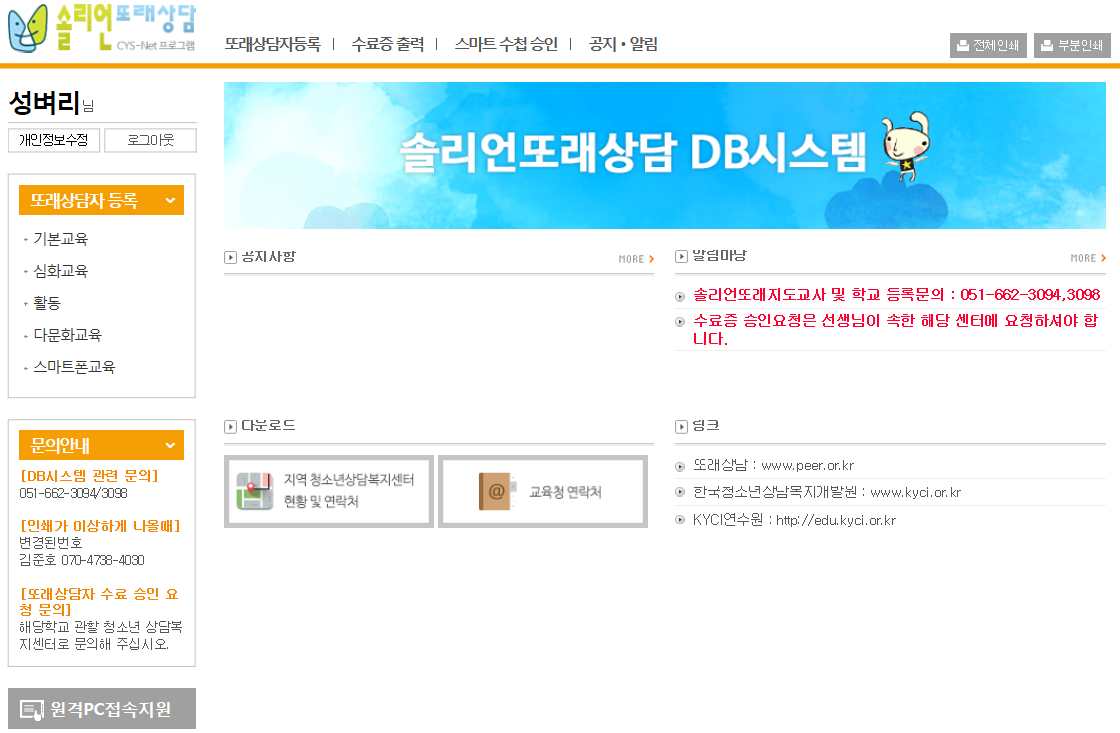 2.클릭!
상단 메뉴 중 ‘또래상담등록’ 클릭 후 왼쪽 ‘활동’ 메뉴 클릭
또래상담자 활동등록
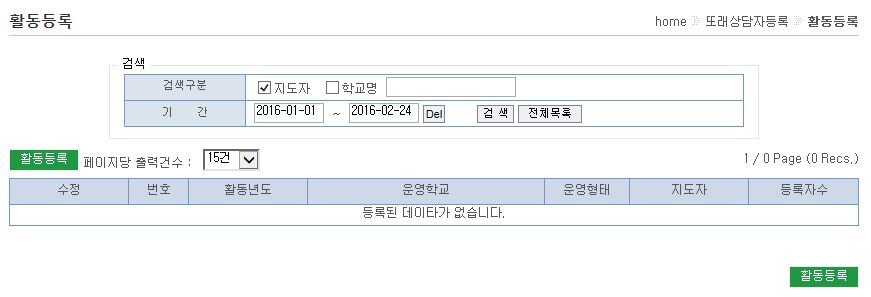 클릭!
‘활동등록’ 클릭
또래상담자 활동등록
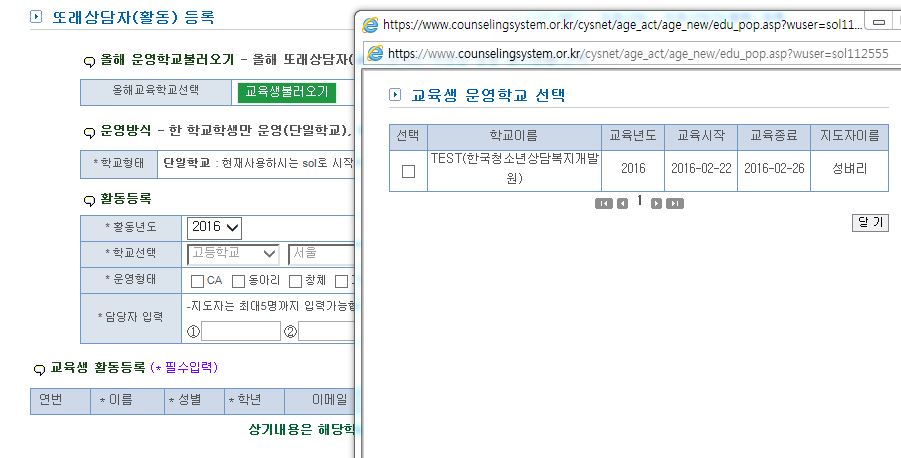 1.클릭!
√
2.체크!
‘교육생불러오기’ 클릭 후, ‘선택’ 메뉴체크
또래상담자 활동등록
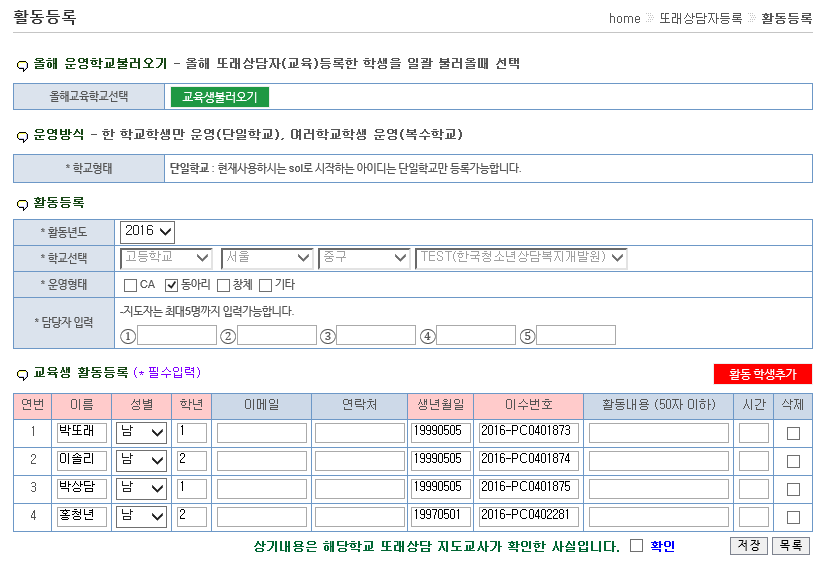 1.선택!
2018
2.입력!
3.입력!
‘활동년도’ 선택 후, ‘담당자’ 이름 입력 후, 활동내용 및 활동시간 기재
또래상담자 활동등록
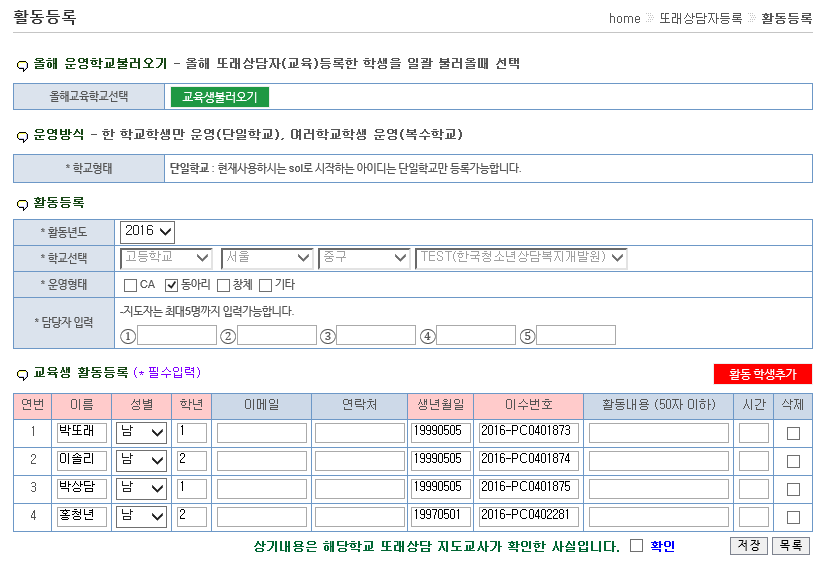 2018
1.추가 혹은 삭제
2.체크
3.클릭
활동학생 추가 시  ‘활동학생 추가’ 클릭 후 정보 입력 
활동학생 삭제 시 ‘삭제’ 메뉴 클릭한 후 ‘확인’ 체크 후 ‘저장’
또래상담자 활동등록
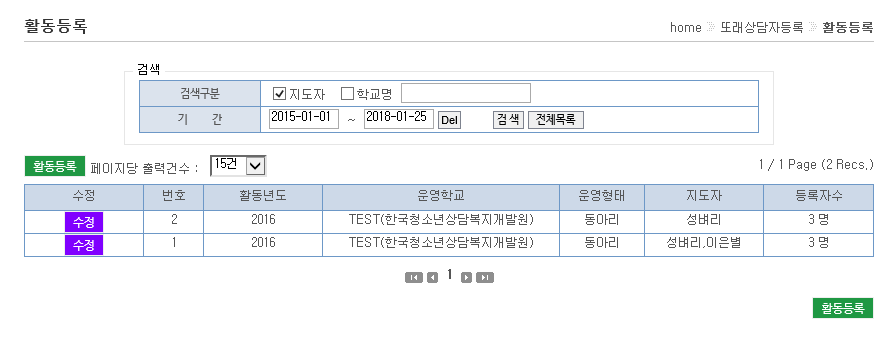 클릭!
수정사항이 있는 경우 ‘수정’ 메뉴 클릭
수료증 출력
교육 수료증 출력
1.클릭!
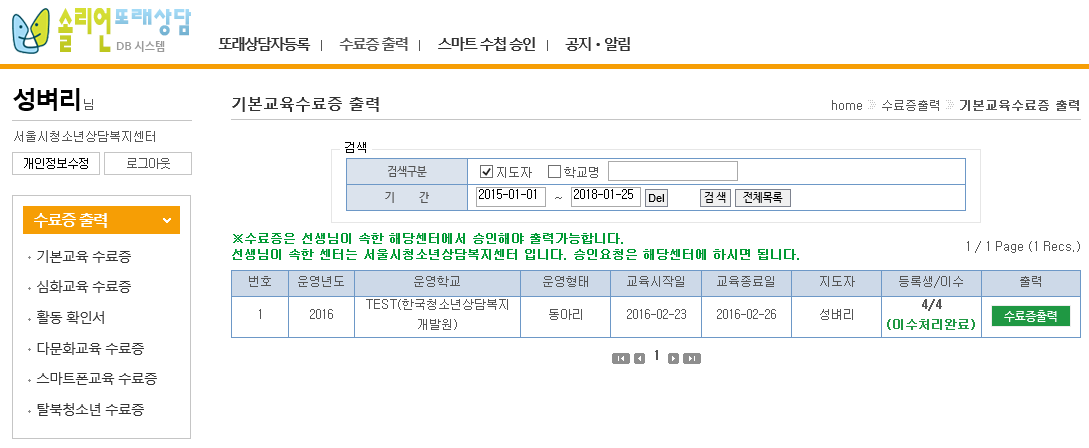 2.선택!
3.클릭!
상단의 ‘수료증출력’ 메뉴 클릭 후, 왼쪽 메뉴에서 각 교육과정 수료증 발급 가능
※ 각 교육의 수료증출력 절차는 동일합니다.
교육 수료증 출력
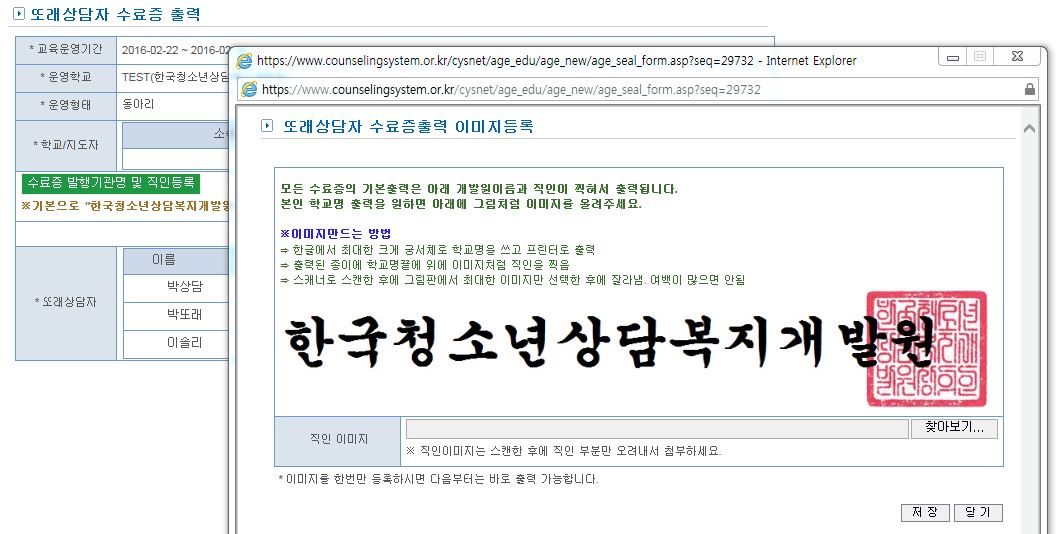 1. 클릭!
2. 직인 이미지 불러오기
3. 클릭!
기본적으로 수료증은 ‘한국청소년상담복지개발원’ 직인으로 발급 됩니다.
※ 다른 직인(학교장, 기관장 등)을 등록하고 싶을 경우, 왼쪽의 ‘수료증 발생기관명 및 직인등록’을 클릭한 후, ‘이미지 만드는 방법’을 참고하여 직인 이미지 등록 후 출력합니다.
교육 수료증 출력
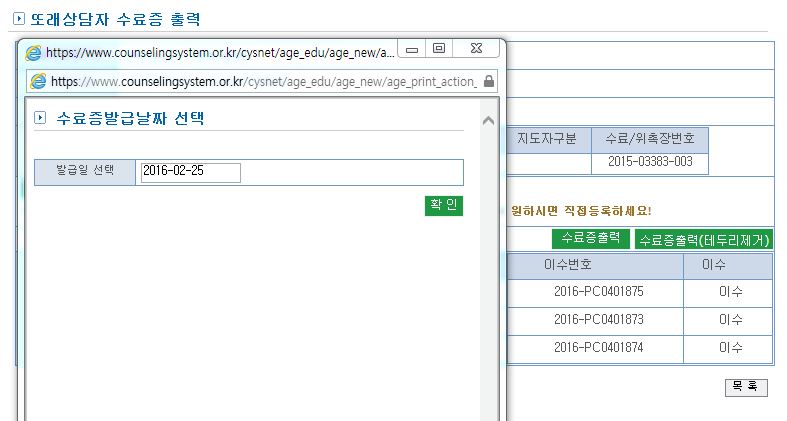 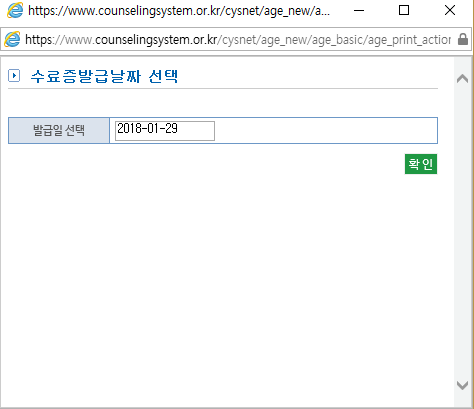 2.확인 및 수정
1.선택!
3.클릭!
수료증 테두리 유무를 결정하여 ‘수료증 출력’ 혹은 ‘수료증출력(테두리제거)’을 클릭
교육 수료증 출력
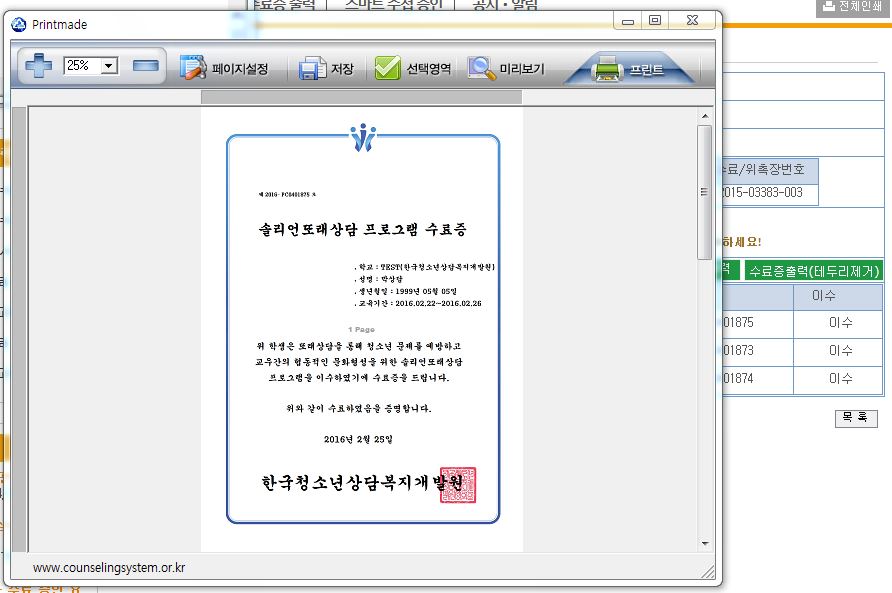 클릭!
수료증 출력 창이 뜨면 ‘미리보기’를 확인한 후 ‘프린트’ 출력
교육 수료증 출력
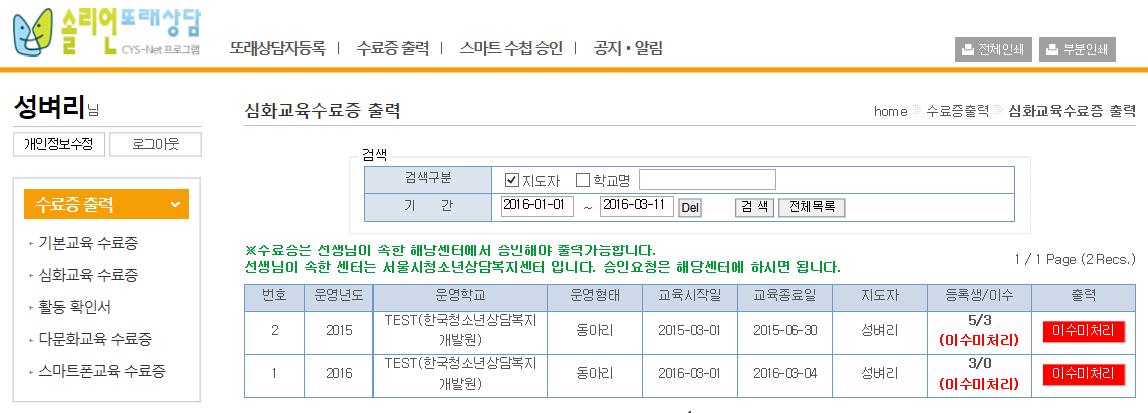 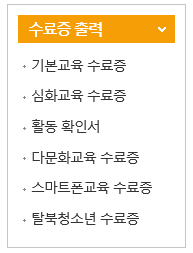 ‘이수미처리’ 확인 시 ‘소속 청소년상담복지센터’ 승인 요청
공지사항 및 문의답변 게시판
공지 ㆍ알림
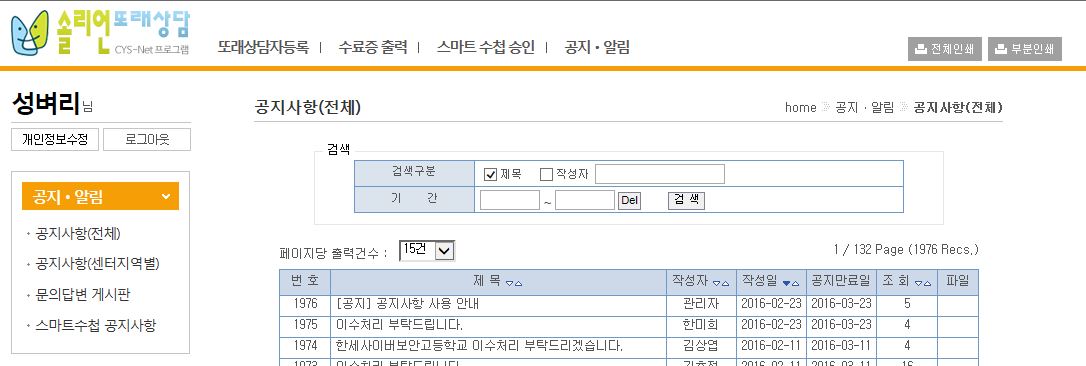 1. 클릭!
2. 선택!
d
공지사항(전체) : 본원에서 공지한 공지사항 확인 가능 
 공지사항(센터지역별) : 지역 청소년상담복지센터 공지사항 확인 가능
공지 ㆍ알림
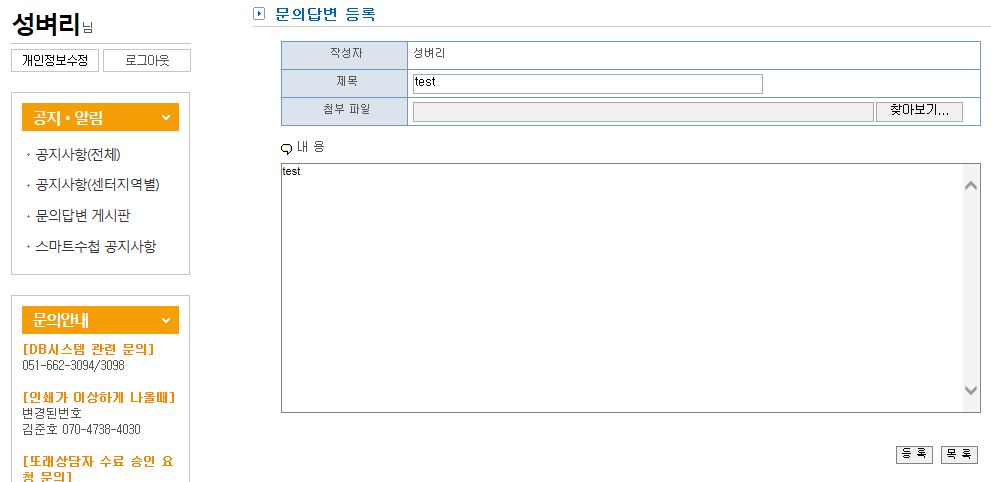 2.작성!
1.클릭!
3.클릭!
문의사항이 있는 경우, ‘문의답변 게시판’을 이용하여 작성 가능
[Speaker Notes: 본원 문의사항 작성]
목 차
감사합니다 